Figure1
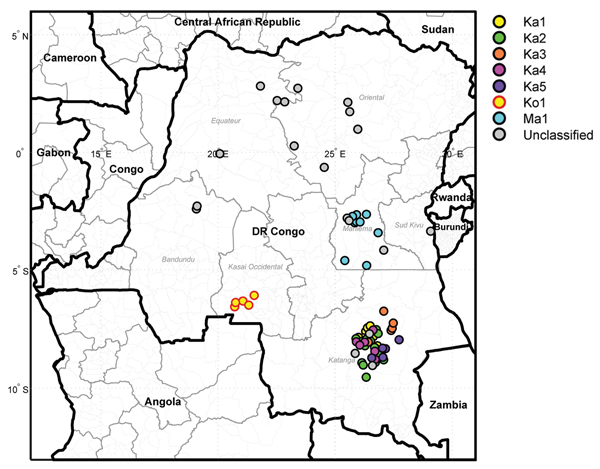 Figure1. . Geographic distribution of vaccine-derived polivirus type 2 from patients from the Democratic Republic of Congo (DR Congo). Viruses are represented by circles colored by lineage. Viruses that are not assigned to a lineage are categorized as unclassified.
Gumede N, Lentsoane O, Burns CC, Pallansch M, de Gourville E, Yogolelo R, et al. Emergence of Vaccine-derived Polioviruses, Democratic Republic of Congo, 2004–2011. Emerg Infect Dis. 2013;19(10):1583-1589. https://doi.org/10.3201/eid1910.130028